УМК «ГАРМОНИЯ»и стандарты второго поколения
Системно-деятельностный подход в обучении предполагает
1.Наличие у детей познавательного мотива (желания узнавать, открывать ,научиться конкретной учебной цели) и понимания того, что именно нужно выяснить и освоить.
2.Выполнение  обучающимися определенных действий для приобретения недостающих знаний.
3.Выявление  и освоение обучающимися способа действий, позволяющего  осознанно применять приобретенные знания.
4.Формирование у школьников умения контролировать свои действия –как, после из завершения, так и по ходу, включения содержания обучения в контекст решения значимых жизненных задач
Ребёнок в процессе обучения должен быть не объектом  (тем, кого учат) ,  а субъектом учебной деятельности ( тем, кто учится)
Учебно-методический комплект«ГАРМОНИЯ»
Особенности:
-гармоничное сочетание идей тради-ционной и развивающей систем;
-воплощение основных направлений модернизации школьного образования ( гу-манизации,  дифференциации, деятель-ностный и личностно-ориентированный подход к процессу обучения;
-осуществление преемственности в обучении.
Программа «ГАРМОНИЯ» даёт ученику:
-интеллектуальное, эмоциональное разви-тие;
-понимание ребенком изучаемых вопросов;
-обеспечивает ситуацию успеха;
-самостоятельность, уверенность, ответст-венность;
-развитие умения сопереживать, сочувствовать;
-гармоничные отношения с окружающими людьми.
МАТЕМАТИКАВ основе – формирование приемов умственной деятельности.
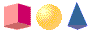 Тематическое построение курса.
Новые методические подходы:
- к изучению понятий;
- к решению текстовых задач;
- к формированию вычислительных навыков.
Диалоги между персонажами.
Математика. 1 класс. Учебник.
ОБУЧЕНИЕ ГРАМОТЕ
Фонетические умения с опорой на слог.
Раздельно-параллельное обучение грамоте и письму.
Троекратное блоковое введение букв.
Культура речевого поведения.
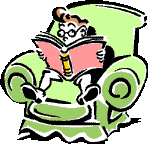 Введение букв
Гласные звуки и буквы
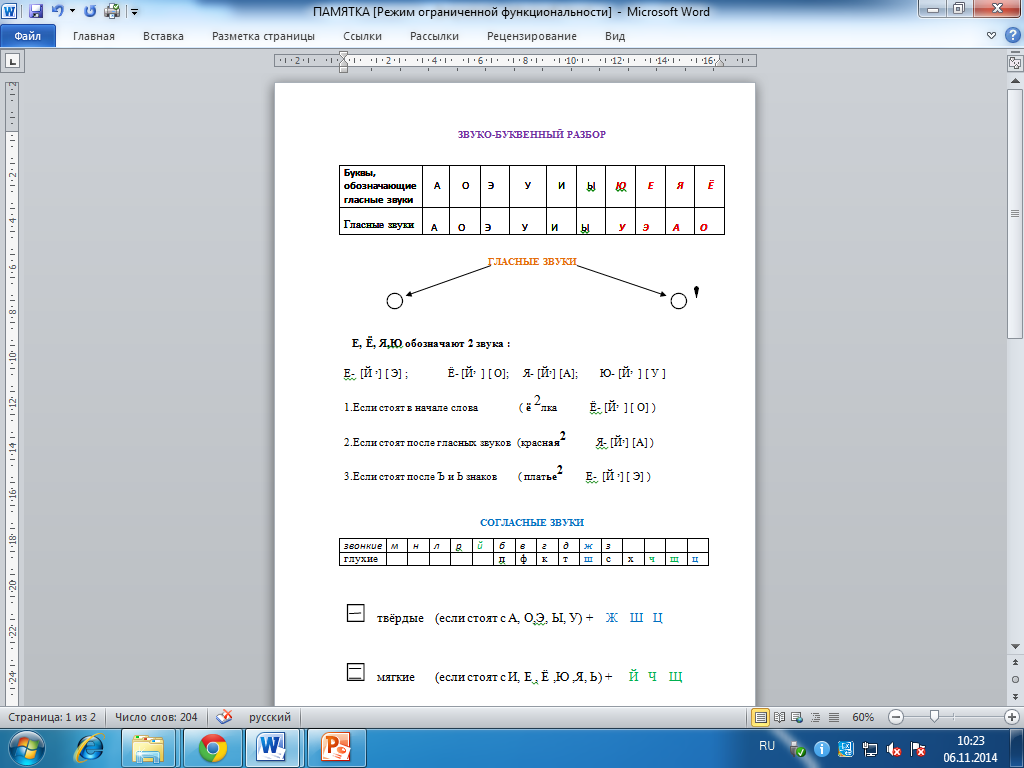 Письмо
РУССКИЙ ЯЗЫК
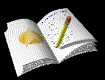 Осознание ребенком себя как языковой личности.
Коммуникативный подход к изучению языка.
Развитие природного чувства слова.
Создание базы для обеспечения грамотности.
Русский язык. 1 класс. Учебник.
ЛИТЕРАТУРНОЕ ЧТЕНИЕ
Формирование мировоззрения детей.
Развитие творческих способностей.
Обогащение умственного потенциала.
Развитие эмоциональной сферы.
Развитие речи. 
Способность быть читателем.
Любимые страницы.
ОКРУЖАЮЩИЙ  МИР
самостоятельный процесс познания
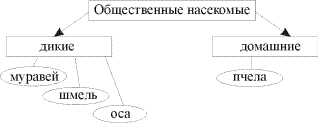